Patients and Nurses
Medical Theme
Agenda Page
01
02
03
04
Agenda 01
Agenda 02
Agenda 03
Agenda 04
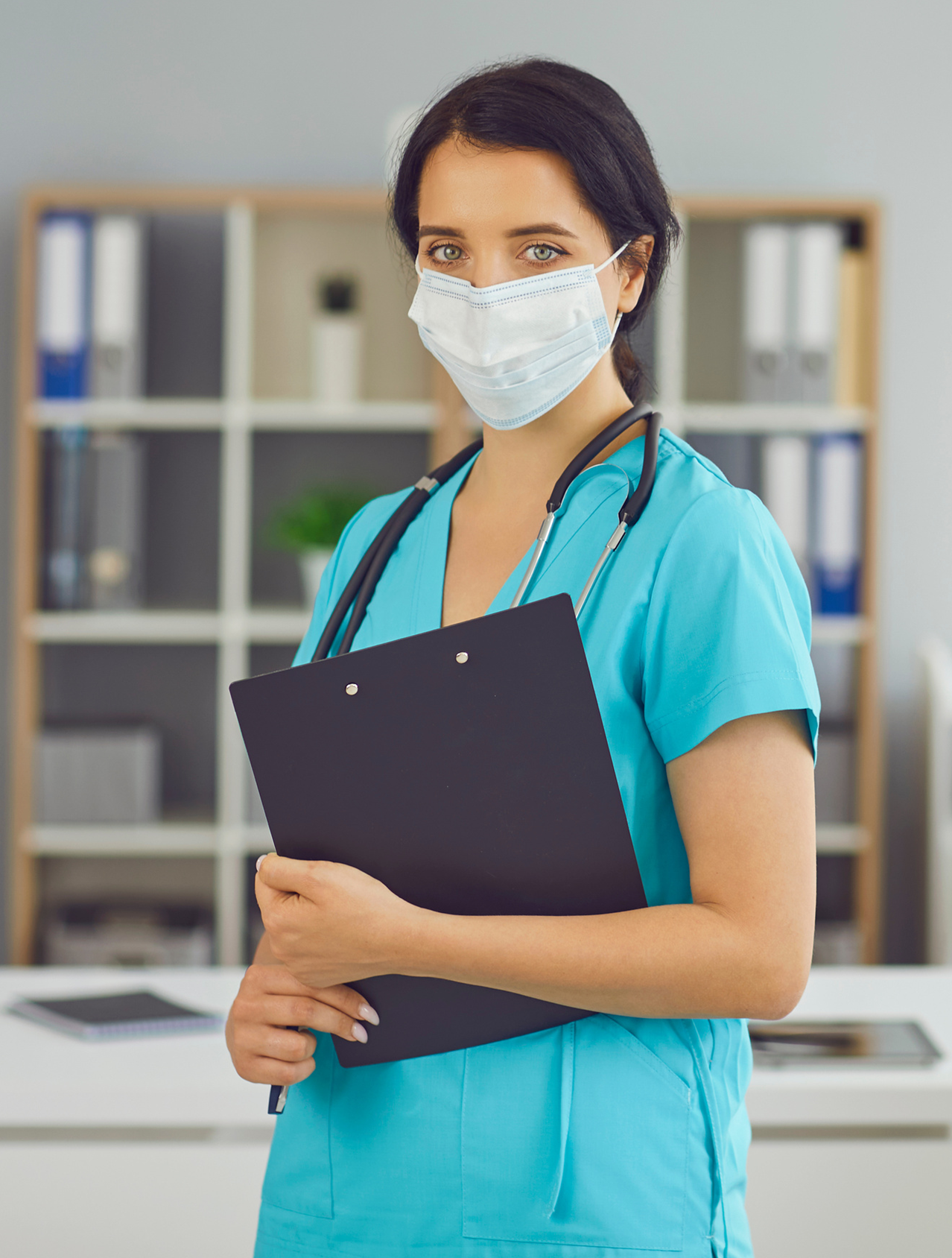 Introduction
Lorem ipsum dolor sit amet, consectetur adipiscing elit, sed do eiusmod tempor incididunt ut labore et dolore magna aliqua. Sollicitudin aliquam ultrices sagittis orci a scelerisque purus semper.
Lorem ipsum dolor sit amet, consectetur adipiscing elit, sed do eiusmod tempor incididunt ut labore et dolore magna aliqua. Sollicitudin aliquam ultrices sagittis orci a scelerisque purus semper.
Page
1.
Main Point
Lorem ipsum dolor sit amet, consectetur adipiscing elit.
2.
Main Point
Lorem ipsum dolor sit amet, consectetur adipiscing elit.
3.
Main Point
Lorem ipsum dolor sit amet, consectetur adipiscing elit.
4.
Main Point
Timeline
Lorem ipsum dolor sit amet, consectetur adipiscing elit.
About Our Healthcare Team
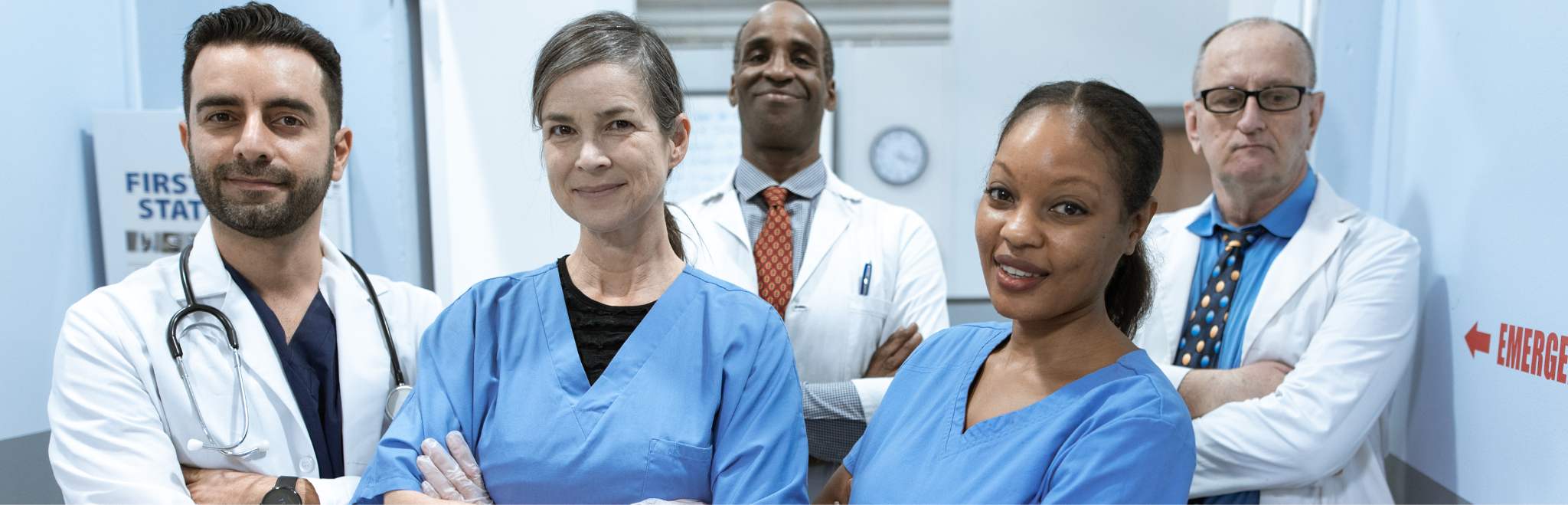 1.
2.
3.
Main Point
Main Point
Main Point
Lorem ipsum dolor sit amet, consectetur adipiscing elit.
Lorem ipsum dolor sit amet, consectetur adipiscing elit.
Lorem ipsum dolor sit amet, consectetur adipiscing elit.
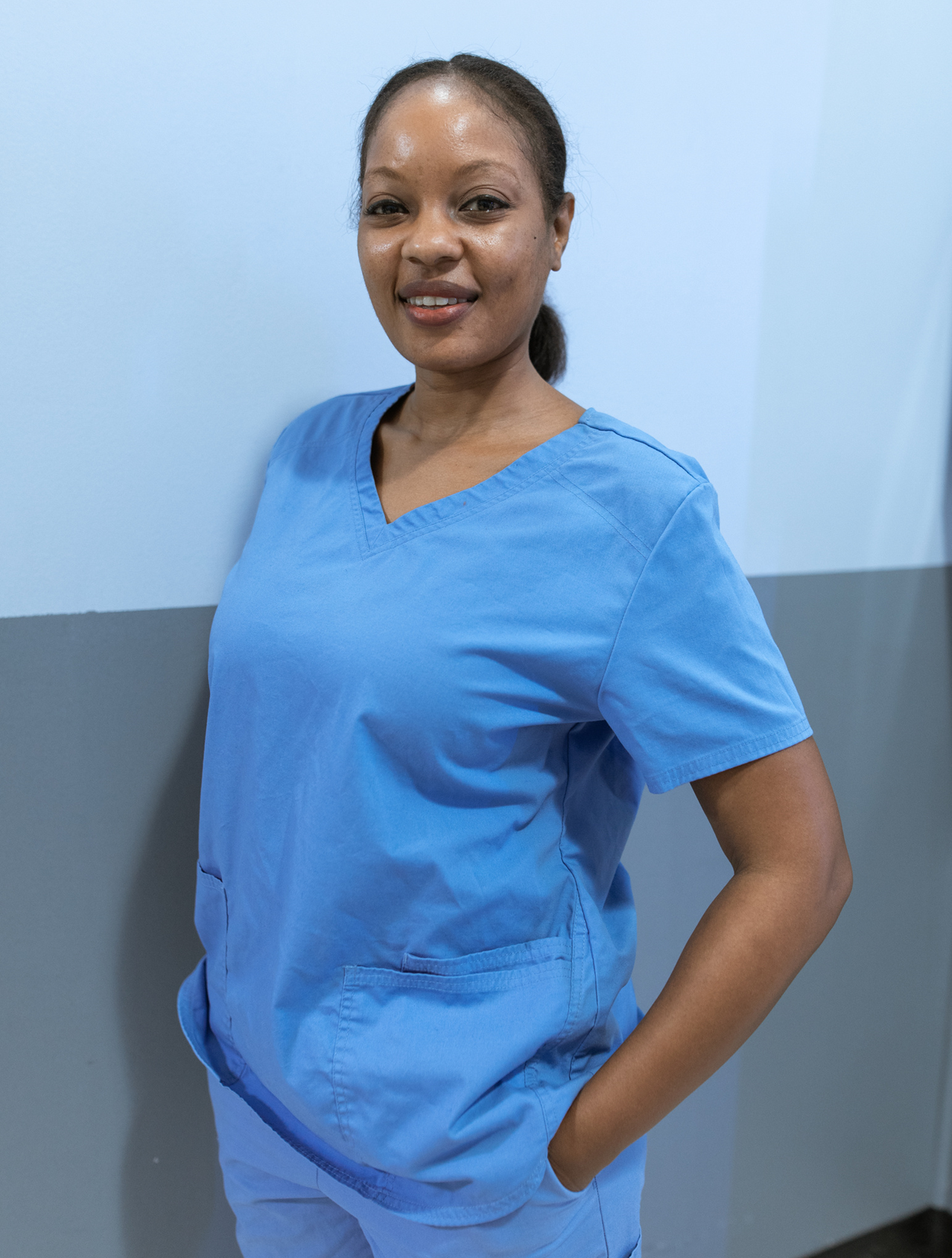 Empathy & Compassion
Lorem ipsum dolor sit amet, consectetur adipiscing elit. Nullam scelerisque, turpis sed fermentum facilisis, justo turpis ultricies urna, vitae congue mi urna quis neque. Maecenas vel lectus et nisl suscipit facilisis. Phasellus vitae magna ut nulla lacinia fermentum. In hac habitasse platea dictumst. Vivamus sed magna at nulla aliquam suscipit sit amet id est. Integer id odio nec metus gravida ullamcorper.
Lorem ipsum dolor sit amet, consectetur adipiscing elit. Nullam scelerisque, turpis sed fermentum facilisis, justo turpis ultricies urna, vitae congue mi urna quis neque. Maecenas vel lectus et nisl suscipit facilisis. Phasellus vitae magna ut nulla lacinia fermentum. In hac habitasse platea dictumst. Vivamus sed magna at nulla aliquam suscipit sit amet id est. Integer id odio nec metus gravida ullamcorper.
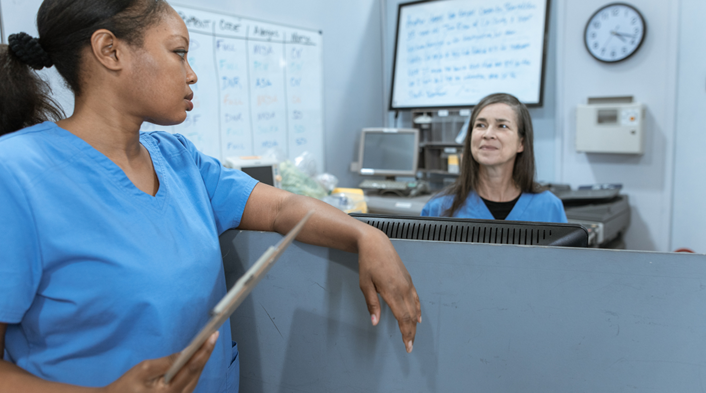 Write Your Main Point Here
Lorem ipsum dolor sit amet, consectetur adipiscing elit. Nullam scelerisque, turpis sed fermentum facilisis, justo turpis ultricies urna, vitae congue mi urna quis neque. Maecenas vel lectus et nisl suscipit facilisis. Phasellus ut nulla lacinia fermentum.
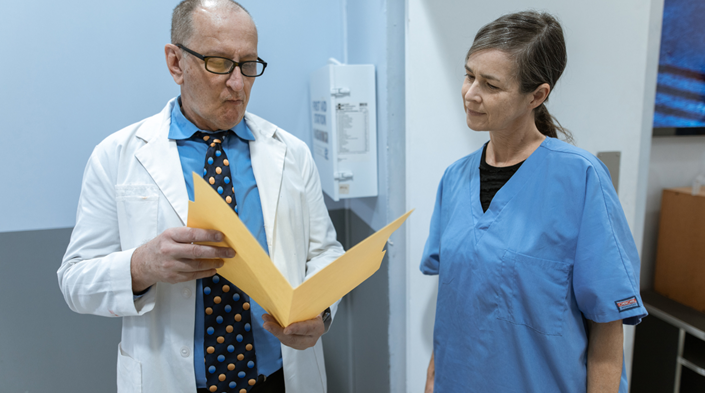 Write Your Main Point Here
Lorem ipsum dolor sit amet, consectetur adipiscing elit. Nullam scelerisque, turpis sed fermentum facilisis, justo turpis ultricies urna, vitae congue mi urna quis neque. Maecenas vel lectus et nisl suscipit facilisis. Phasellus ut nulla lacinia fermentum.
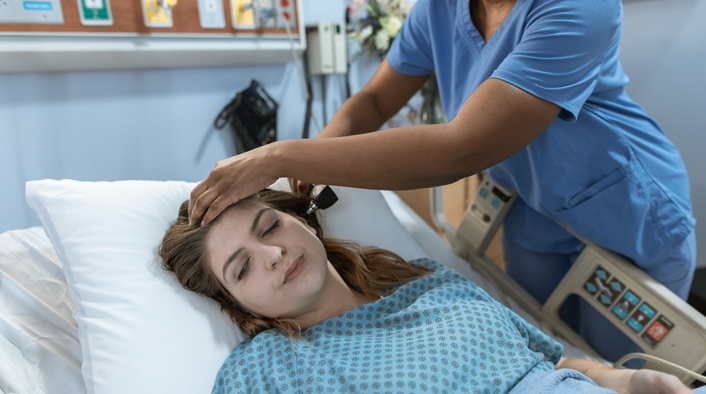 Write Your Main Point Here
Lorem ipsum dolor sit amet, consectetur adipiscing elit. Nullam scelerisque, turpis sed fermentum facilisis, justo turpis ultricies urna, vitae congue mi urna quis neque. Maecenas vel lectus et nisl suscipit facilisis. Phasellus ut nulla lacinia fermentum.
Understanding Patients
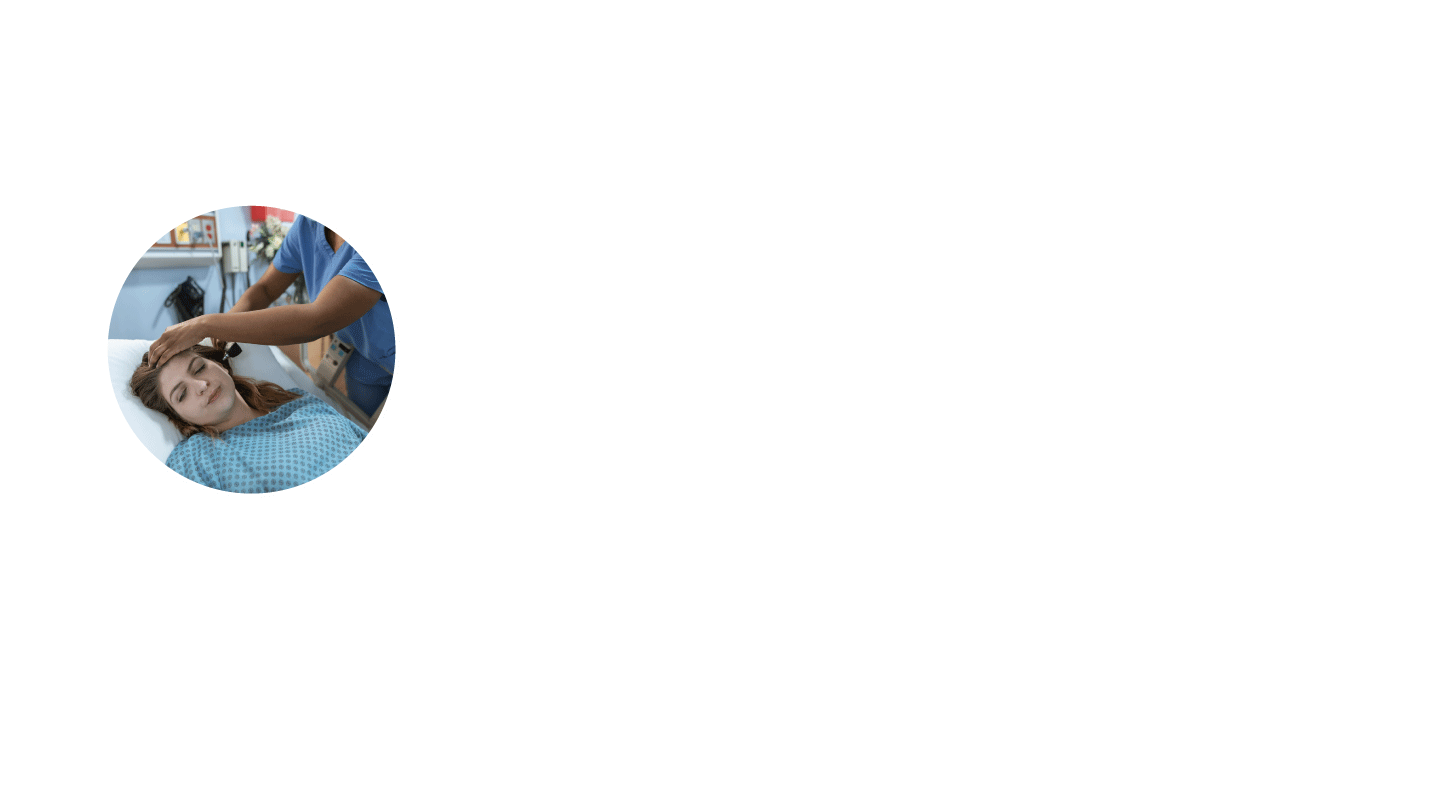 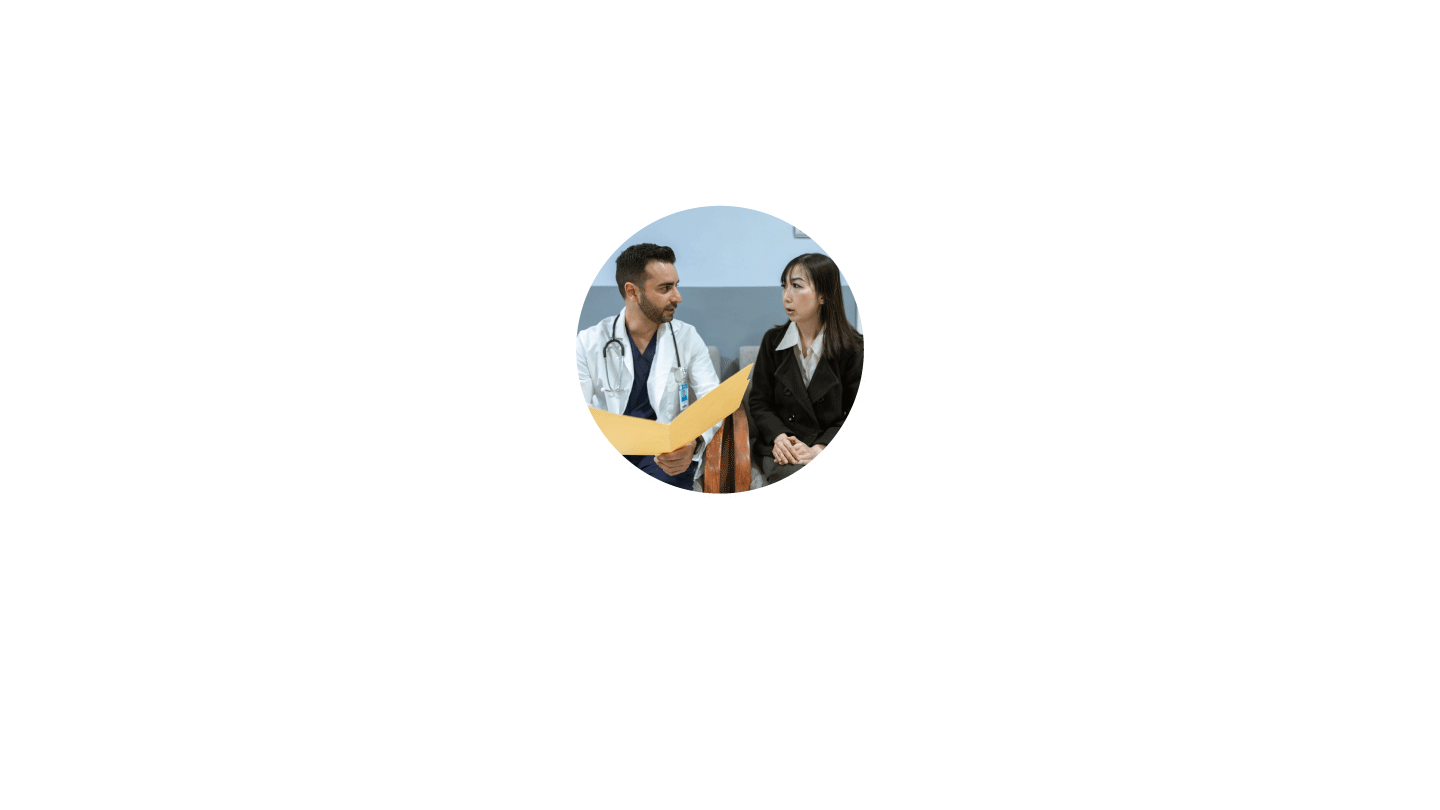 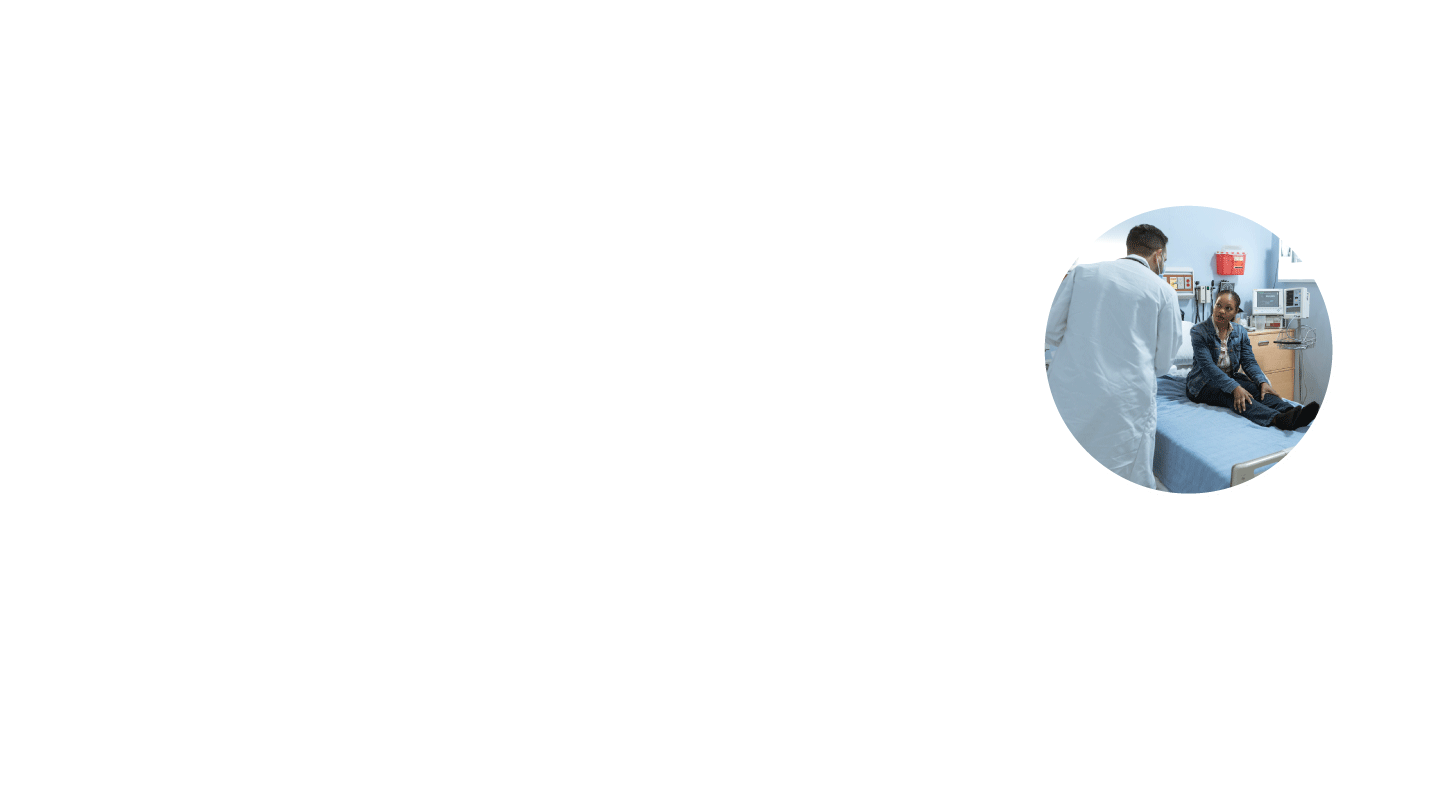 Main Point
Main Point
Main Point
Lorem ipsum dolor sit amet, consectetur adipiscing elit, sed do eiusmod tempor incididunt ut labore et dolore magna aliqua.
Lorem ipsum dolor sit amet, consectetur adipiscing elit, sed do eiusmod tempor incididunt ut labore et dolore magna aliqua.
Lorem ipsum dolor sit amet, consectetur adipiscing elit, sed do eiusmod tempor incididunt ut labore et dolore magna aliqua.
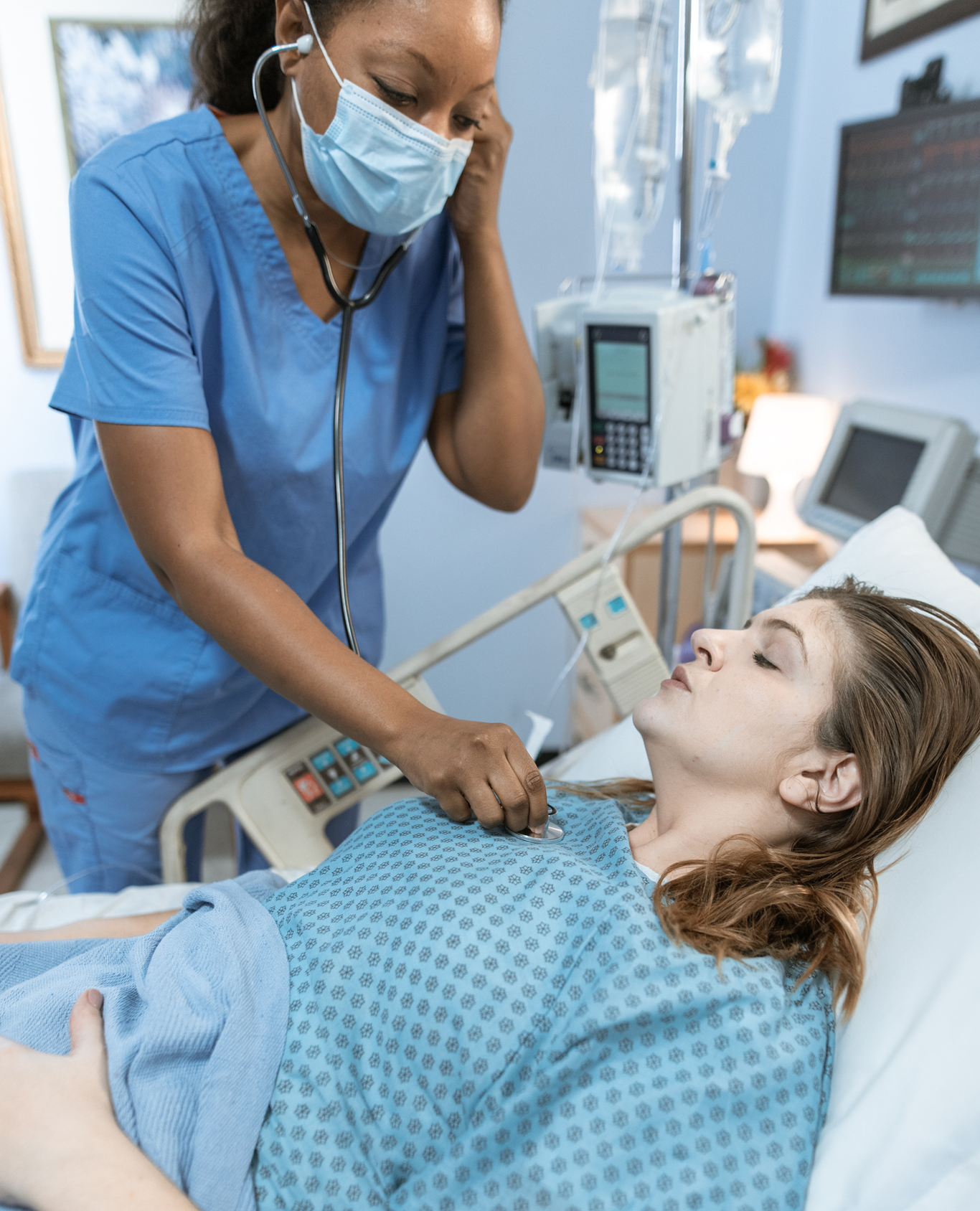 Non-Verbal Communication
Lorem ipsum dolor sit amet, consectetur adipiscing elit, sed do eiusmod tempor incididunt ut labore et dolore magna aliqua. Sollicitudin aliquam ultrices sagittis orci a scelerisque purus semper.
39%
65%
Main Point
Main Point
Lorem ipsum dolor sit amet, consectetur adipiscing elit.
Lorem ipsum dolor sit amet, consectetur adipiscing elit.
Image Gallery
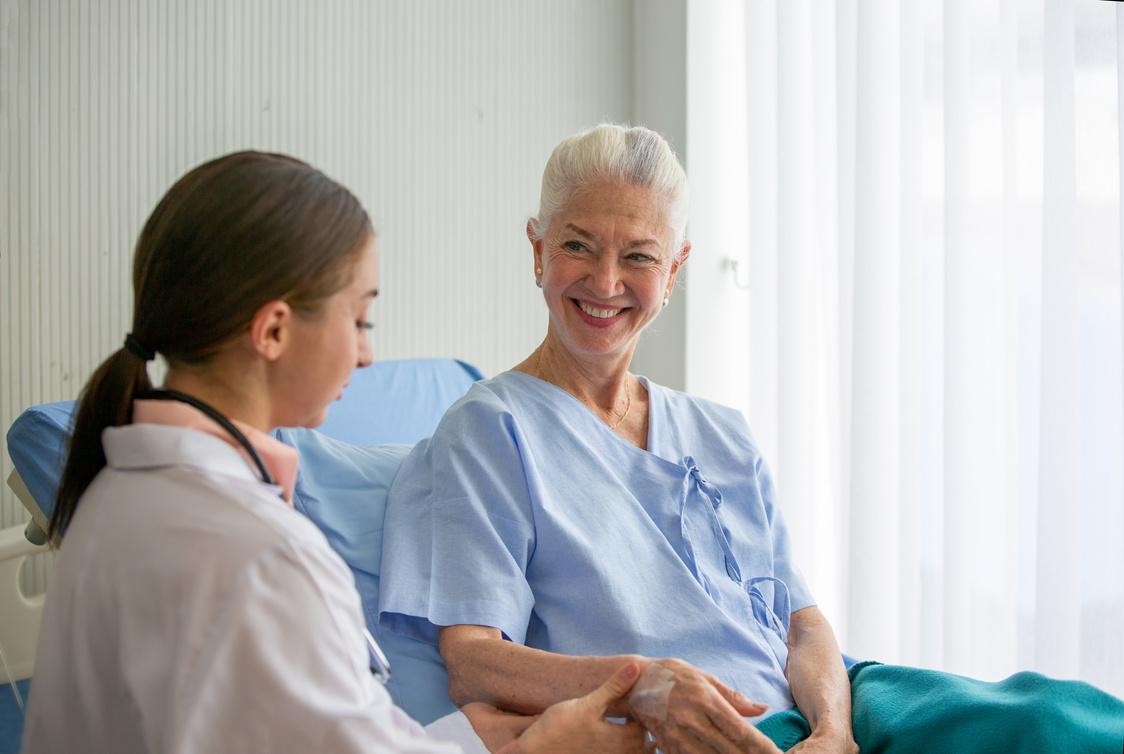 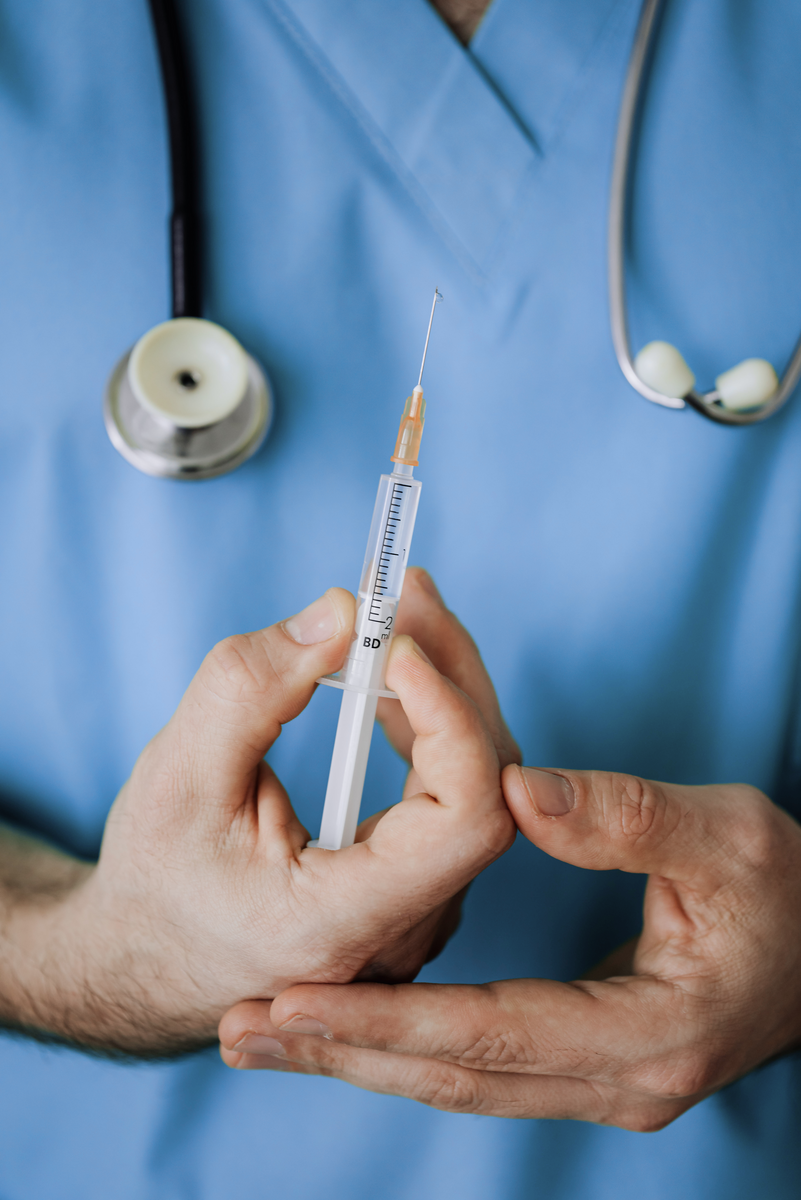 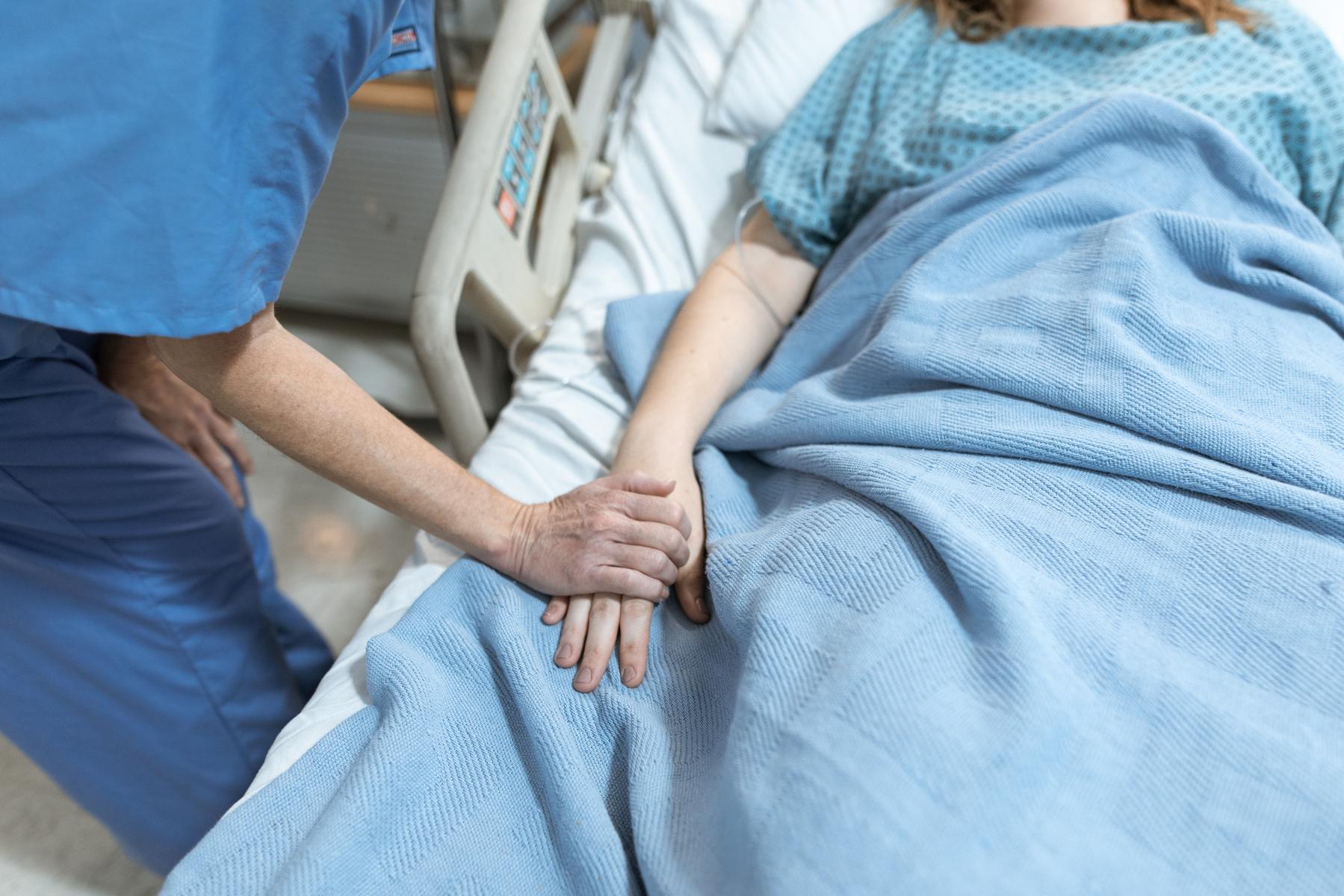 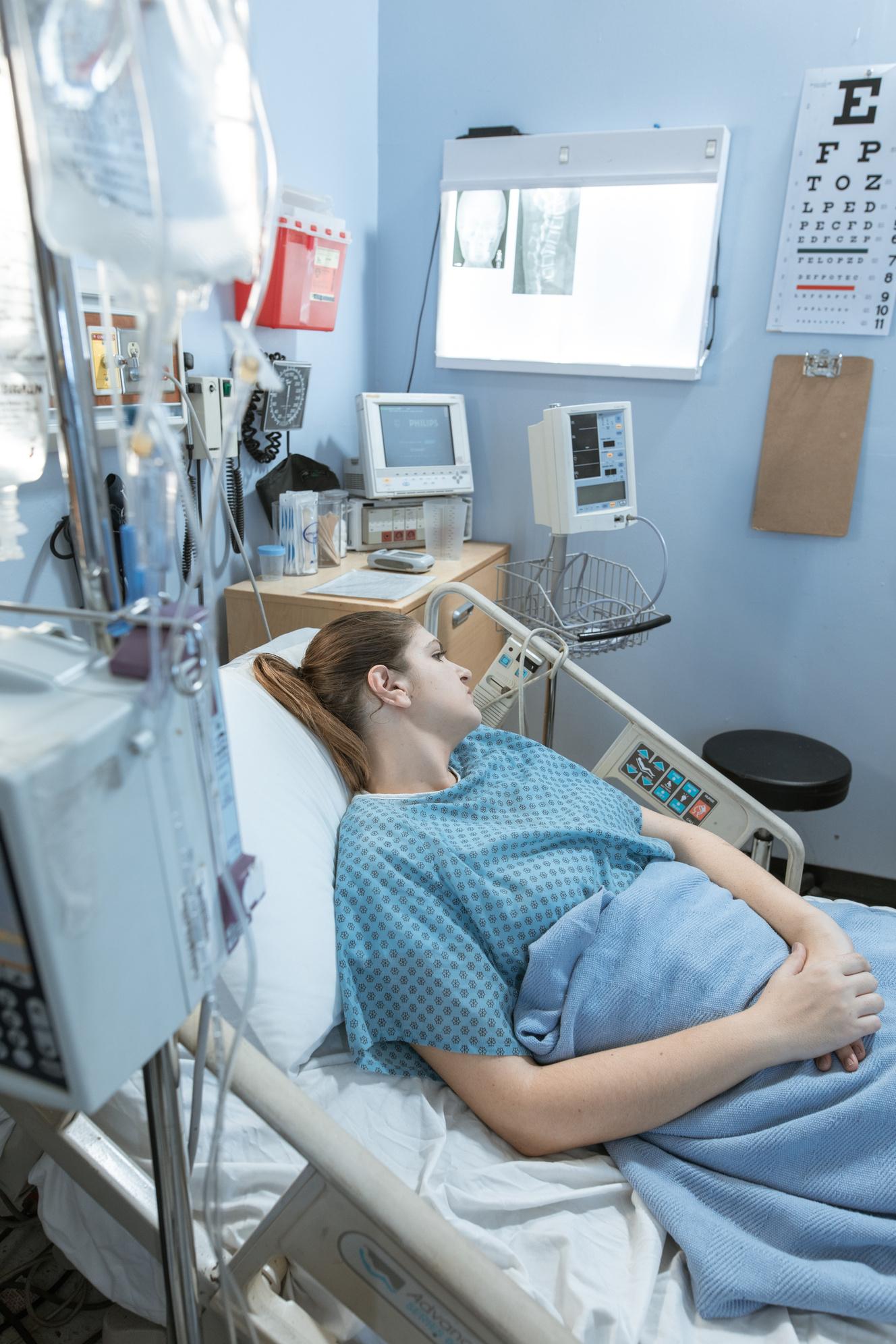 Lorem ipsum dolor sit amet, consectetur adipiscing elit.
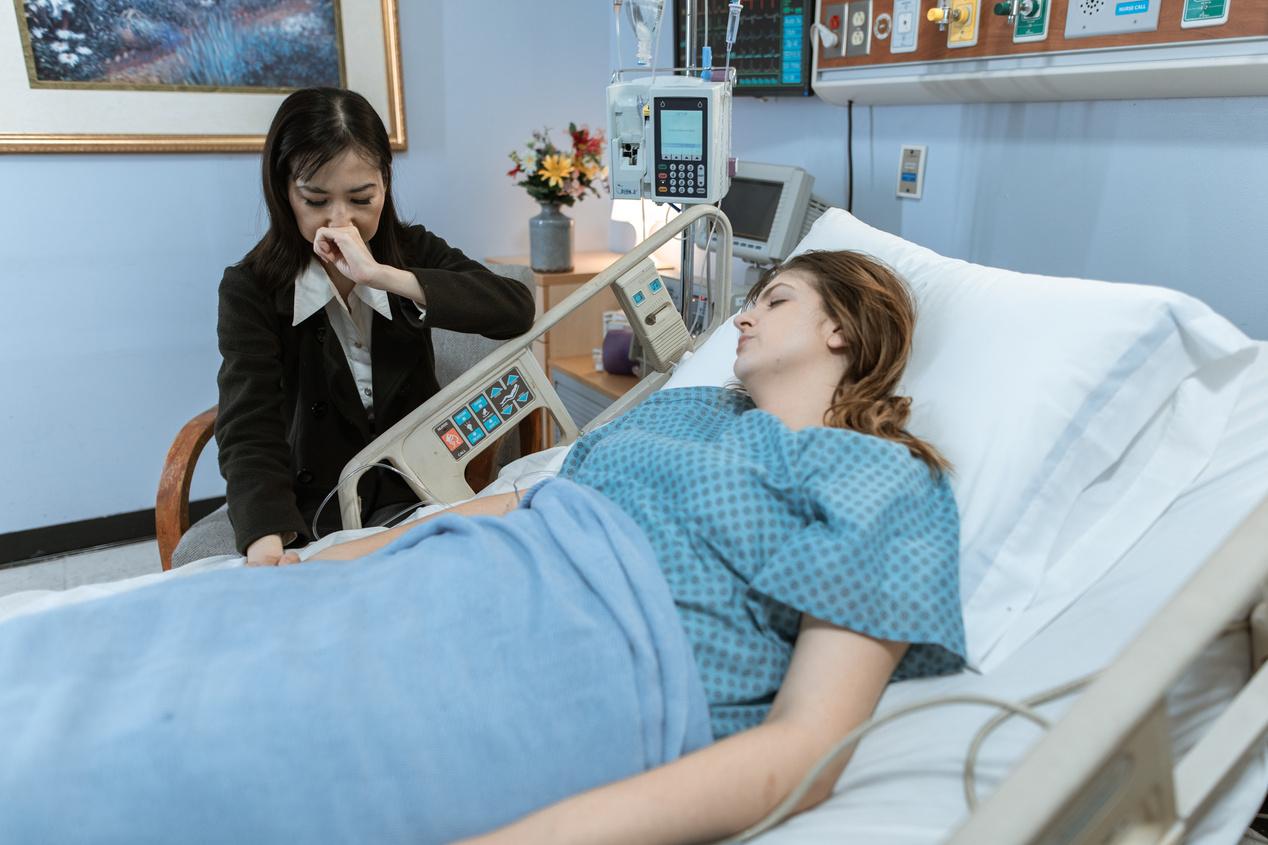 Lorem ipsum dolor sit amet, consectetur adipiscing elit.
Questions & Discussion
Questions
Discussion
Thank you for your attention. We welcome any questions you may have. Please feel free to ask for clarifications, share your thoughts, or inquire about any specific points discussed in the presentation.

Your questions help us ensure everyone gains a clear understanding of the
topics covered.
Let's engage in a constructive discussion. Your feedback and experiences are invaluable to us. Together, we can explore ideas, address concerns, and identify opportunities for improvement in our patient care practices. 

We encourage open dialogue to foster a collaborative learning environment.
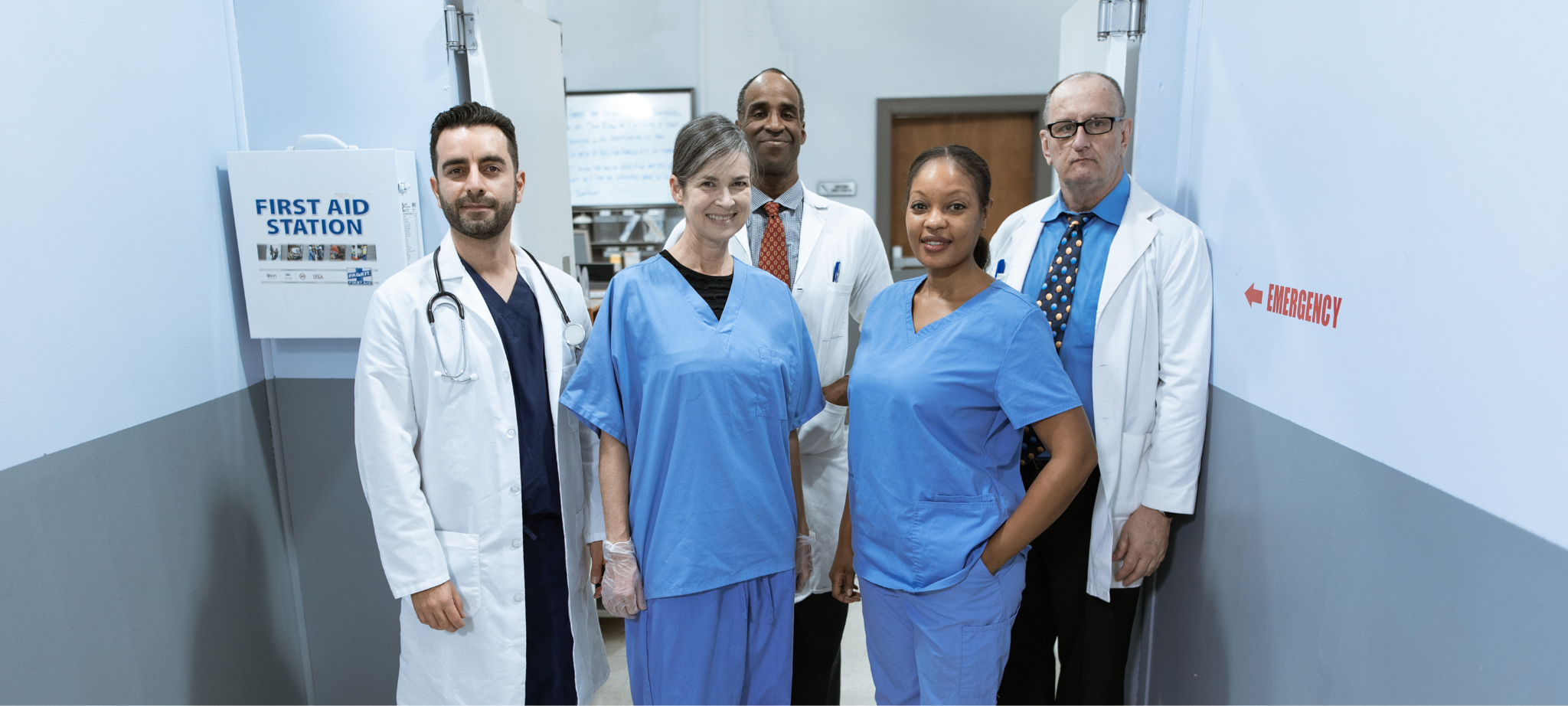 123,456,789
Lorem ipsum dolor sit amet, consectetur adipiscing elit, sed do eiusmod tempor incididunt ut labore et dolore magna aliqua.
Patient Education & Health Literacy
Lorem ipsum dolor sit amet, consectetur adipiscing elit, sed do eiusmod tempor incididunt ut labore et dolore magna aliqua. Sollicitudin aliquam ultrices sagittis orci a scelerisque purus semper.
Lorem ipsum dolor sit amet, consectetur adipiscing elit, sed do eiusmod tempor incididunt ut labore et dolore magna aliqua. Sollicitudin aliquam ultrices sagittis orci a scelerisque purus semper.
Lorem ipsum dolor sit amet, consectetur adipiscing elit, sed do eiusmod tempor incididunt ut labore et dolore magna aliqua. Sollicitudin aliquam ultrices sagittis orci a scelerisque purus semper.
Main Point
Main Point
Main Point
Data and Insights
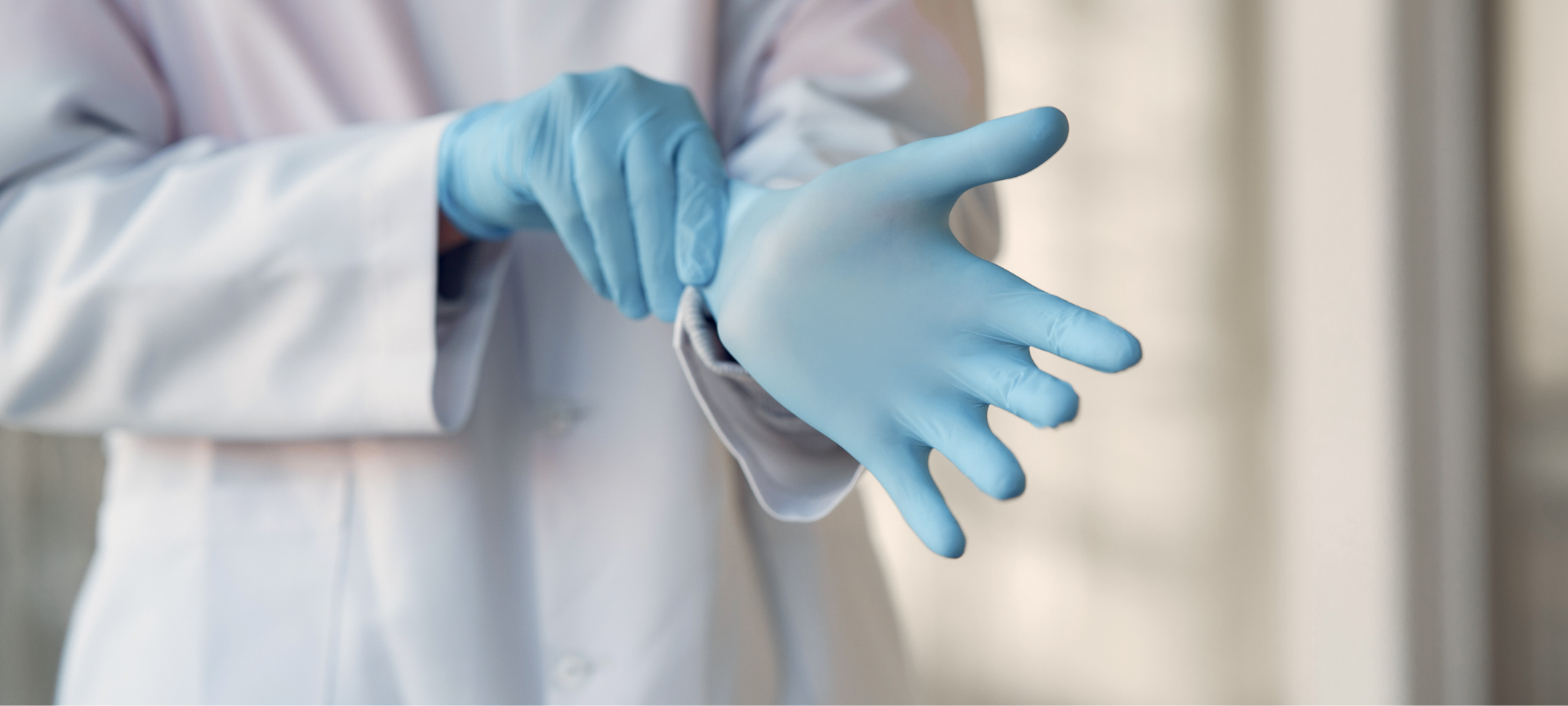 75%
95%
2 out of 5
12 million
Important Metrics
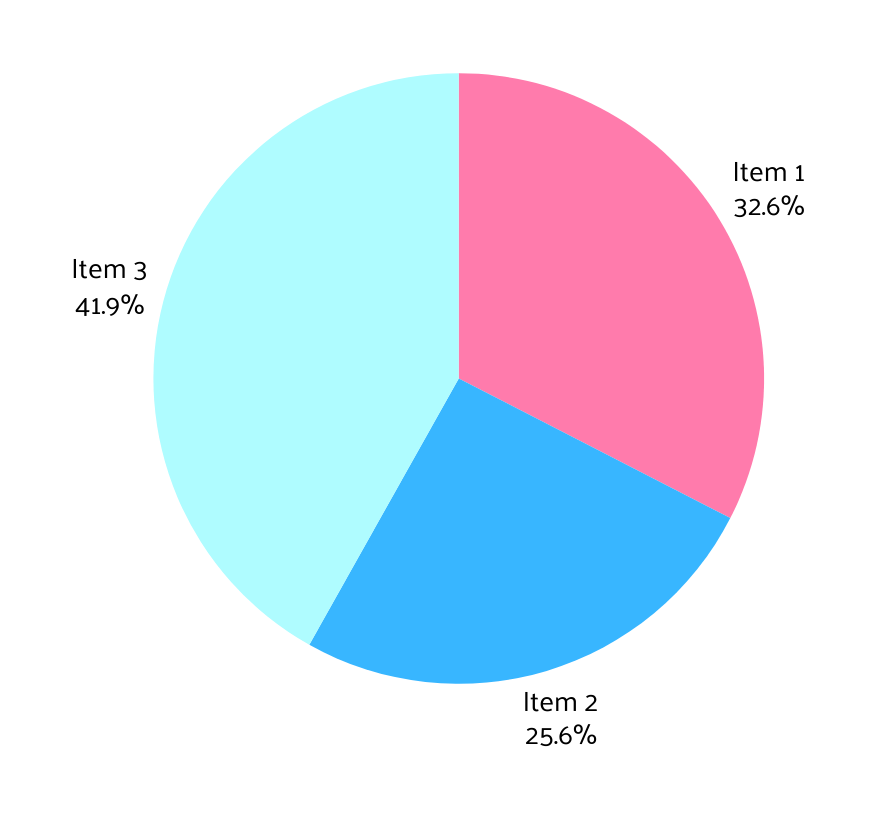 Lorem ipsum dolor sit amet, consectetur adipiscing elit, sed do eiusmod tempor incididunt ut labore et dolore magna aliqua.
Lorem ipsum dolor sit amet, consectetur adipiscing elit. Nullam scelerisque, turpis sed fermentum facilisis, justo turpis ultricies urna, vitae congue mi urna quis neque. Maecenas vel lectus et nisl suscipit facilisis. Phasellus vitae magna ut nulla lacinia fermentum. In hac habitasse platea dictumst. Vivamus sed magna at nulla aliquam suscipit sit amet id est. Integer id odio nec metus gravida ullamcorper.
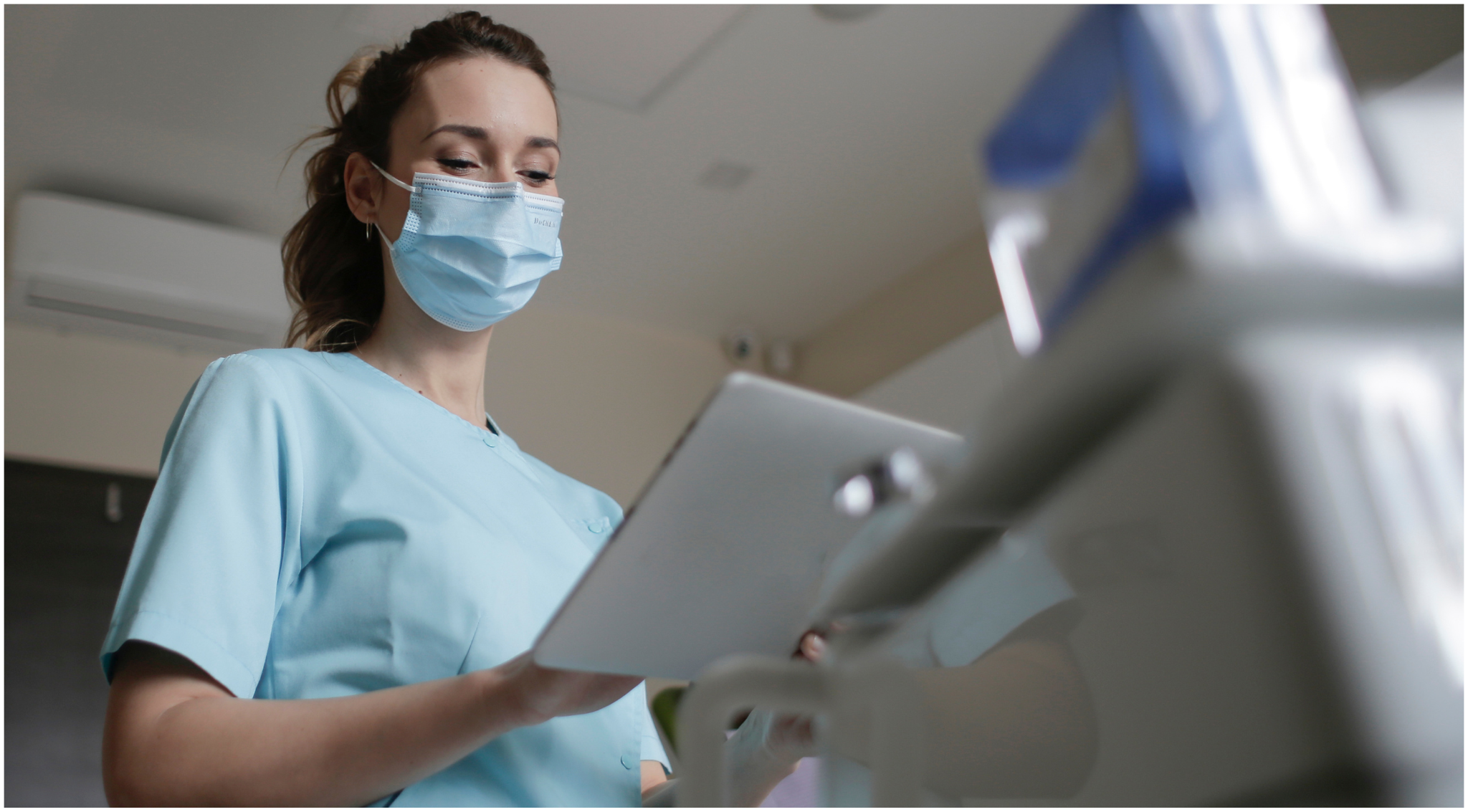 Contact us
1234-5678
Reallygreatsite.com
hello@reallygreatsite.com
Resource Page
Use these design resources in your Canva Presentation.
Fonts
Design Elements
This presentation template
uses the following free fonts:
TITLES:
PROXIMA NOVA

HEADERS:
PROXIMA NOVA

BODY COPY:
PROXIMA NOVA
You can find these fonts online too.
Colors
#38B6FF
#AFFCFF
#FFFFFF
#FF7BAC
DON'T FORGET TO DELETE THIS PAGE BEFORE PRESENTING.
Credits
This presentation template is free for everyone to use thanks to the following:
for the presentation template
Pexels, Pixabay
for the photos
Happy designing!